Біоритми людини
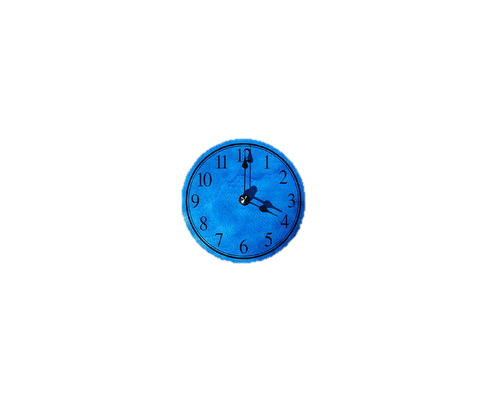 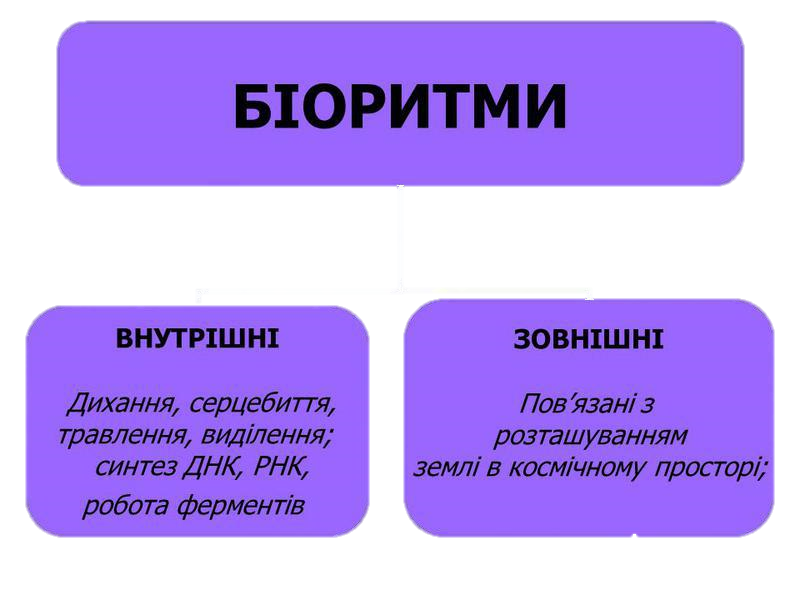 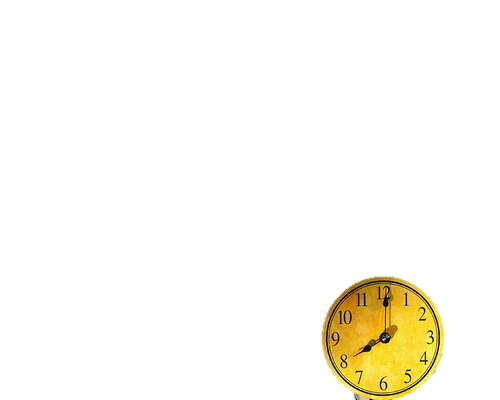 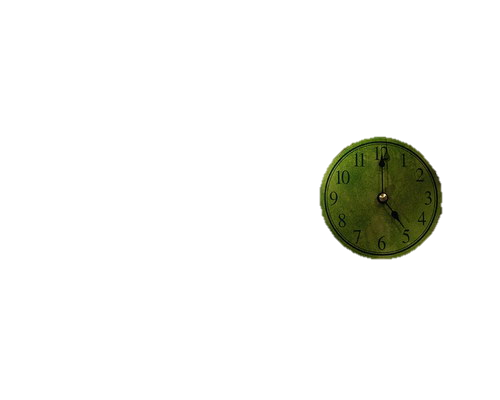 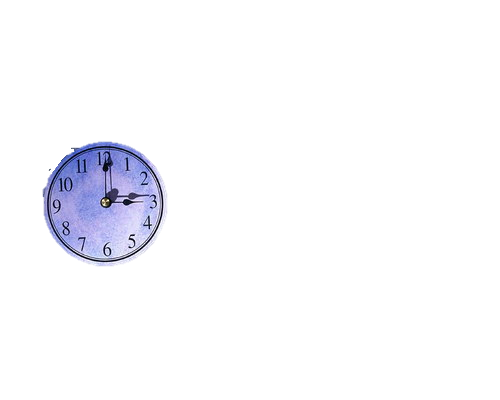 Всі природні ритми пов'язані з такими небесними тілами , як Місяць , Сонце , а також планети Сонячної системи та їх рухом. Саме тому річний ритм — це рух Землі навколо цього світила , яке триває рівно 12 місяців. А ось місячний ритм пов'язаний з місячними фазами. Вважається , що найкоротший ритм — це добовий — він пов'язаний знову ж з рухом планети Земля , але вже навколо своєї осі
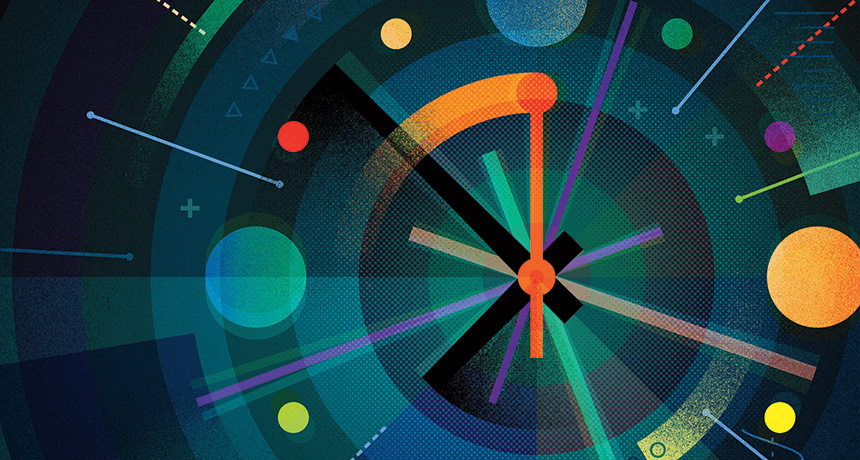 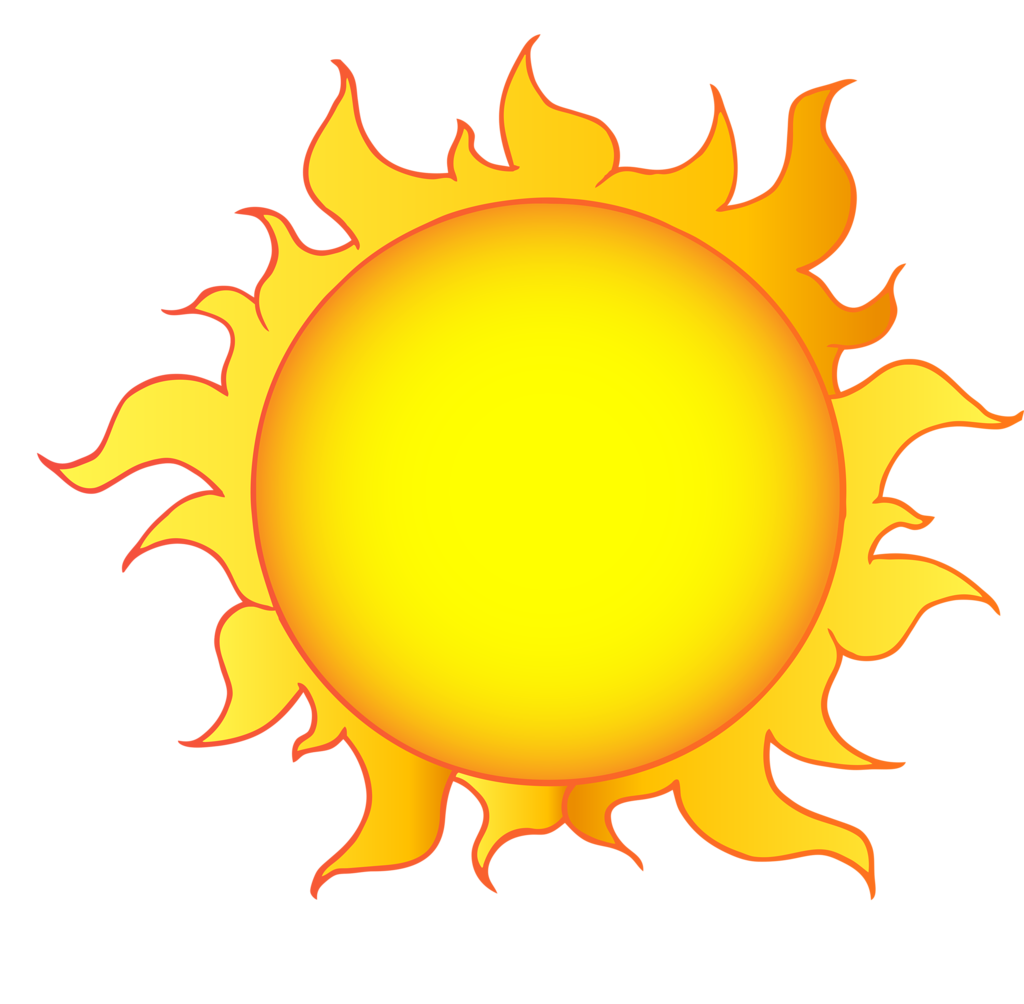 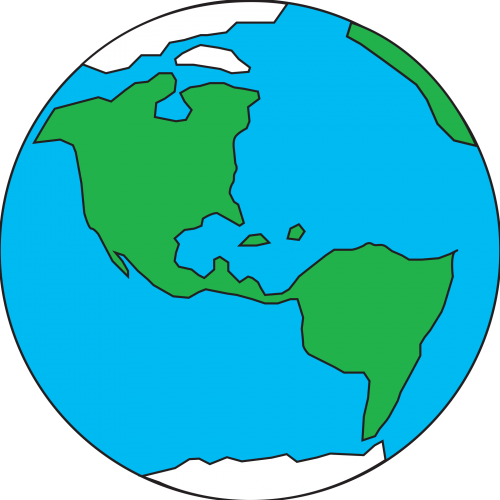 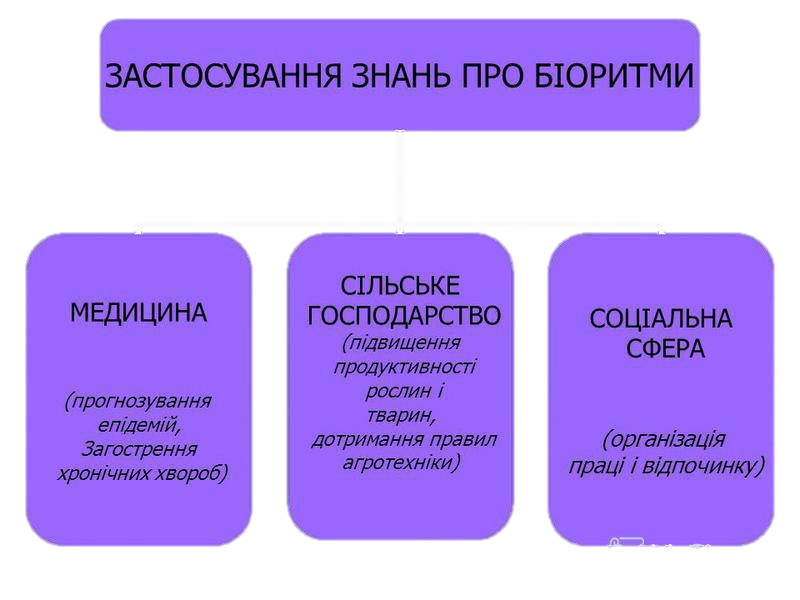 05:00 — незважаючи на те , що в цей час міцний сон , організм вже готовий до підйому , оскільки починають працювати всі внутрішні органи.    06:00 — збільшення викиду адреналіну , саме тому в цей час багато прокидаються.    07:00-08:00 — починається активність шлунка , тому до цього часу бажано вже поснідати , час , коли корисно наносити косметичні крему — процедури принесуть бажаний ефект.    09:00 — спад активності , тому в цей час на роботі тягне « випити кави » , в крайньому випадку , постарайтеся зайнятися дуже легкими справами.
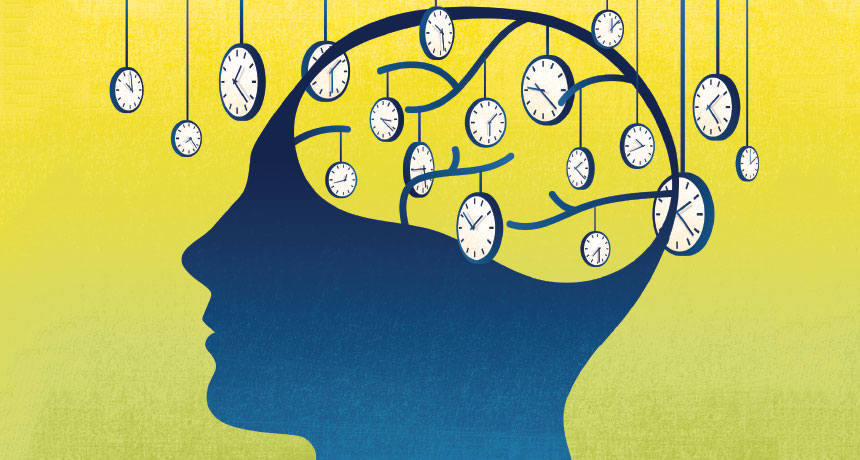 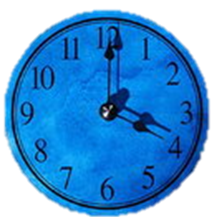 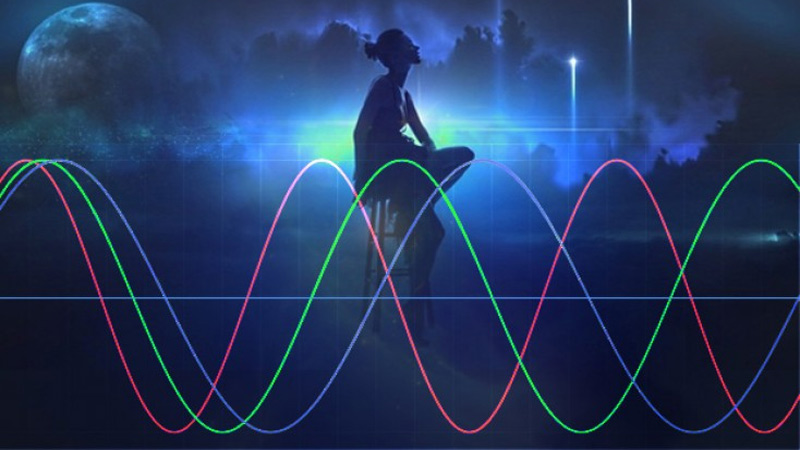 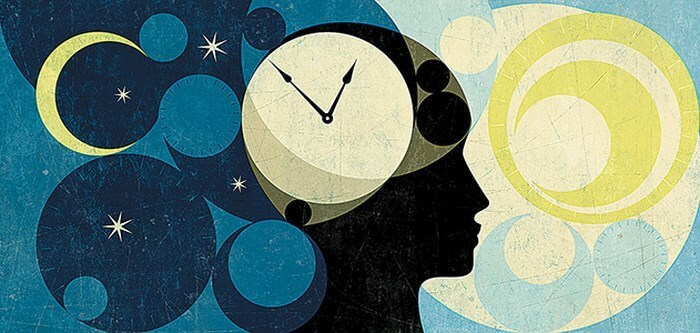 10:00-11:00 — «підйом» працездатності — хороший час для фізичної та розумової роботи .    12:00 — перша втома , можна трохи відпочити і випити каву або чай.    13:00 — час обіду і цим все сказано , в цей період виробляється велика кількість шлункового соку.    14:00 — найвищий попит , так як в цей час максимально зростає працездатність .    15:00 — найбільша активність для внутрішніх органів , особливо для сечового міхура ( можна пити очищають чаї ) .    16:00 — ще один підйом активності — на цей раз фізичної , а ось розумова активність йде на спад — бажано прогулятися або зробити зарядку і трохи розслабитися.
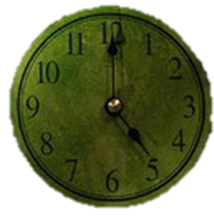 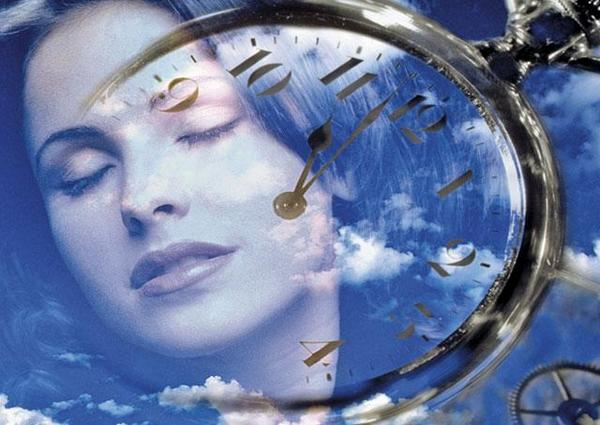 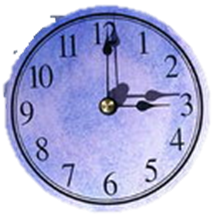 17:00 — «улюблене » час для нирок , так як саме в цей момент вони працюють максимально і переробляють надійшла в організм рідину.    18:00 — пік нервозності і конфліктності , так як в цей час підвищується кров'яний тиск.    19:00 — фаза відновлення і фізичної активності (можна робити фізичні вправи) .    20:00 — активна робота мозку.    21:00-22:00 — організм налаштовується на відпочинок.    23:00 — вважається ідеальним часом для відходу до сну , але в той же час прокидається апетит , тому краще все ж піти спати , ніж перевіряти , що лежить в холодильнику.    24:00-04:00 — це час необхідно присвятити сну , так як відбувається оновлення клітин і відновлення зруйнованих структур , тому краще провести ці години в спокої.
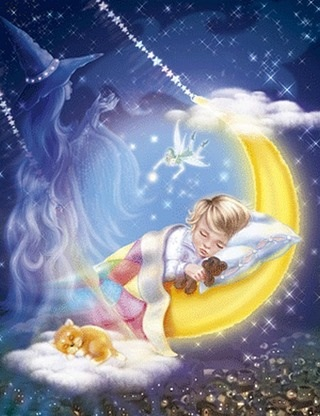 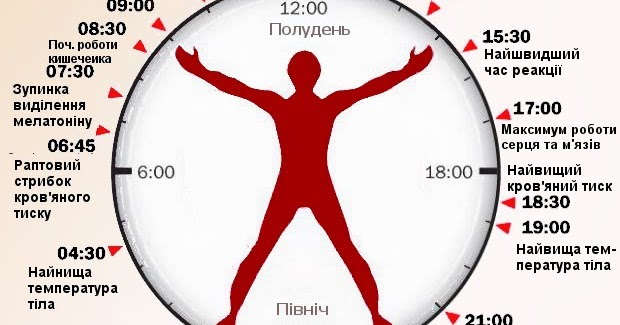 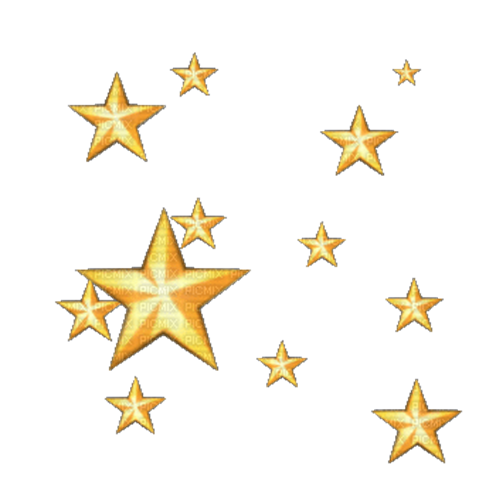 Сон – це внутрішнє гальмування кори і найближчої підкірки.
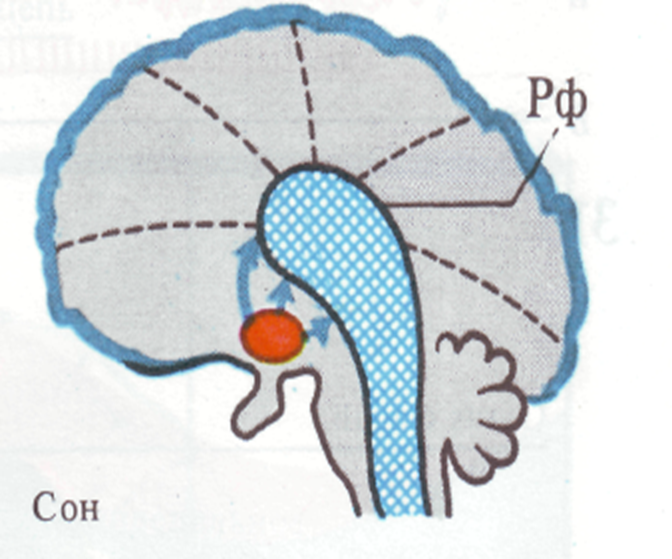 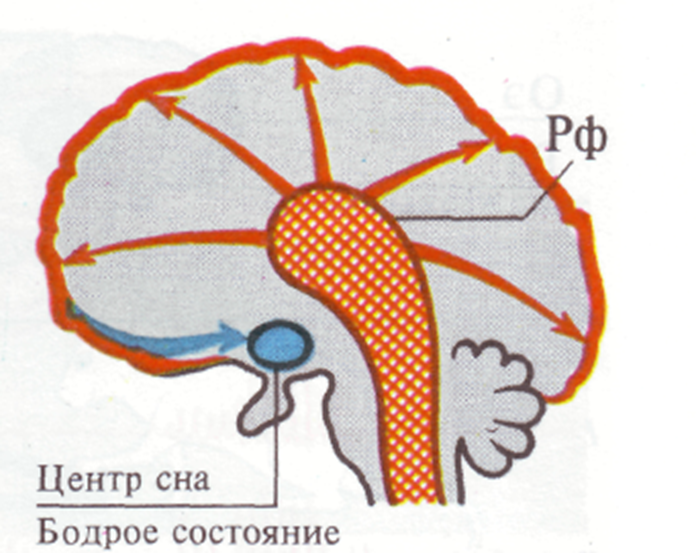 Добові біоритми контролюються «біологічним годинником». Це пристосувальний механізм, що забезпечує здатність живих організмів орієнтуватися в часі. Вважають, що він ґрунтується на чіткій періодичності фізико-хімічних процесів, які відбуваються в клітинах організму.
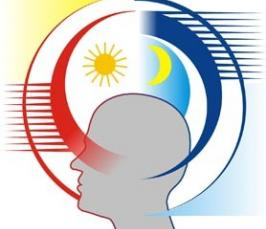 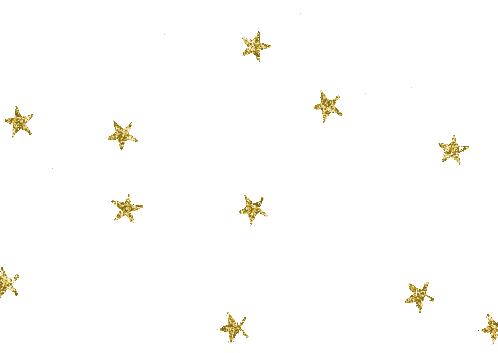 Людина — частина природи, і вона створила всі умови для того, щоб люди відчували себе комфортно. А здоровий, повноцінний сон, не просто частина цього комфорту, а життєва необхідність.
Внутрішні біологічні ритми тісно пов’язані із зовнішніми, що узгоджує їх із змінами в середовищі життя. Тому перебудова добових ритмів часто супроводжується порушенням перебігу фізіологічних процесів, доки внутрішні біологічні ритми не синхронізуються із зовнішніми. Наприклад, коли людина потрапляє в інший часовий пояс, то в неї виникає бажання спати в ті години, у які це відбувалося в и звичному місці мешкання. Але через певний час людина пристосовується до нового добового ритму й починає засинати з настанням темної частини доби.
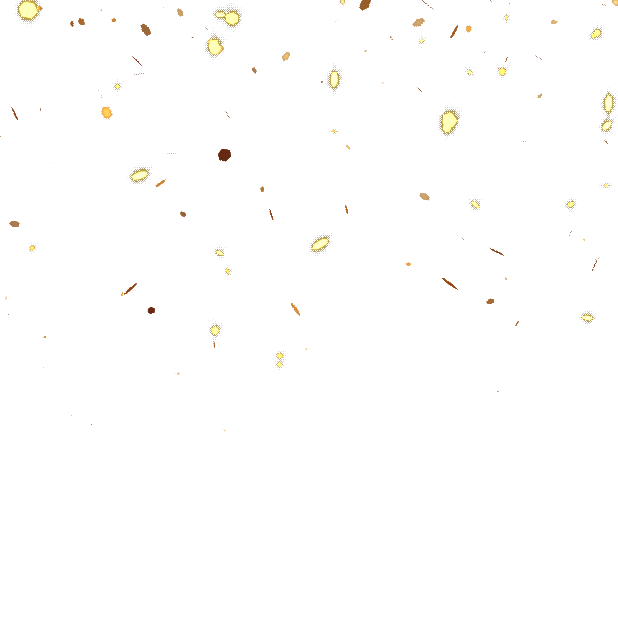 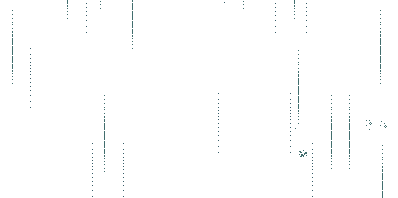 Все живе в цьому світі розвивається по певних циклів і ритмів. Людина не виняток. У нас, як і у всіх, відбуваються зміни гормонального рівня в крові, поведінкового типу та інші зміни фізіології. Але потреба до здорового сну залишається завжди.
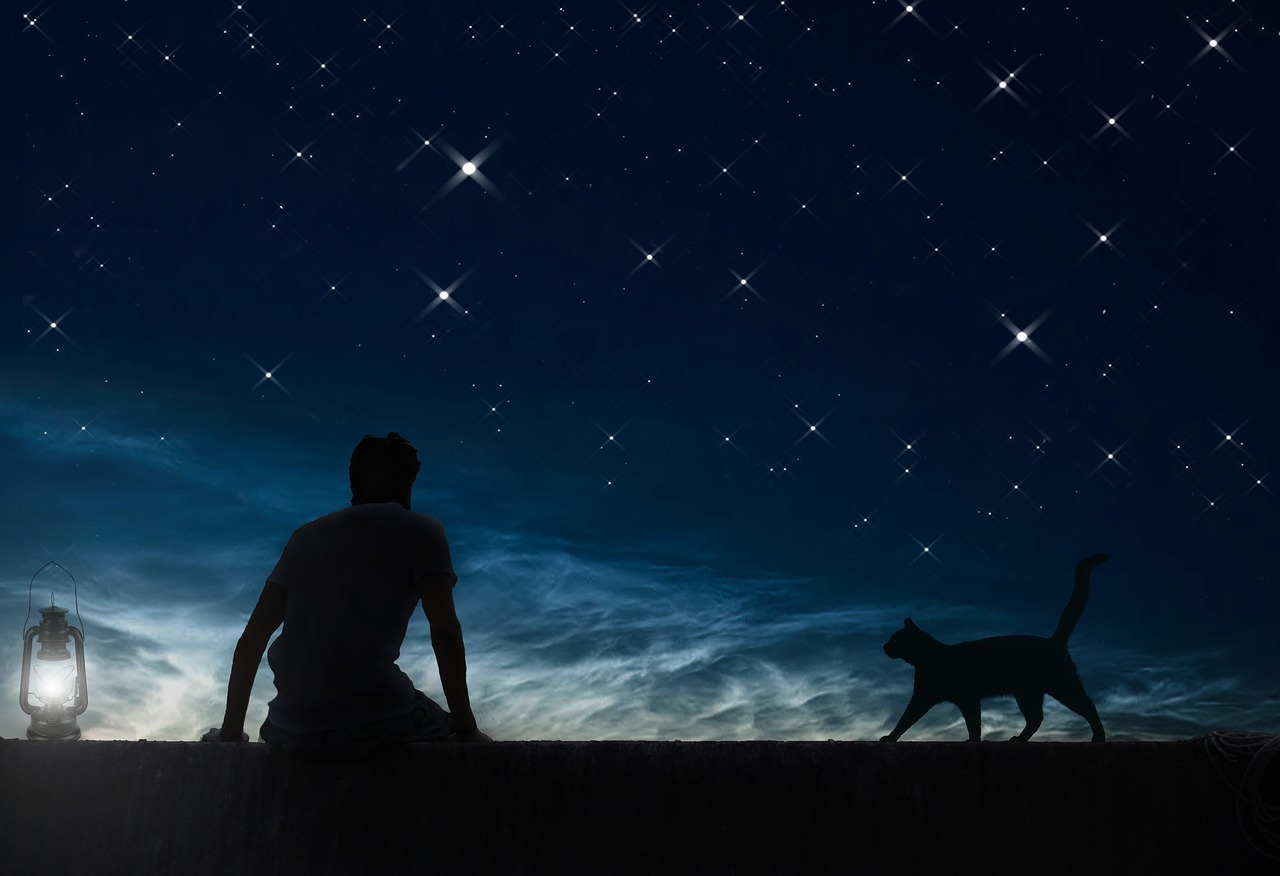 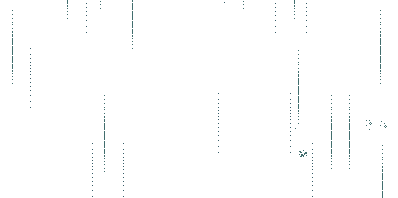 Все живе в цьому світі розвивається по певних циклів і ритмів. Людина не виняток. У нас, як і у всіх, відбуваються зміни гормонального рівня в крові, поведінкового типу та інші зміни фізіології. Але потреба до здорового сну залишається завжди.
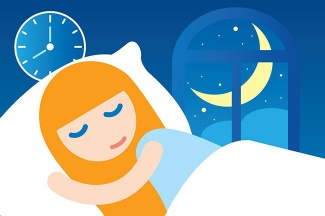 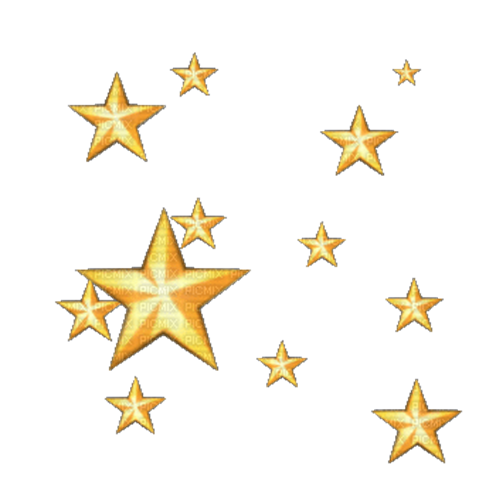 Тривалість і якість сну в нормі зумовлені спадковою схильністю. Але ще в XVI сторіччі відомий лікар Парацельс дотримувався тієї думки, що природний сон має тривати 8 годин. Він знімає втому і надає бадьорості людині. Парацельс не радив спати ні дуже багато, ні дуже мало, а слідувати сонячному циклу, тобто лягати із заходом сонця і вставати із світанком.
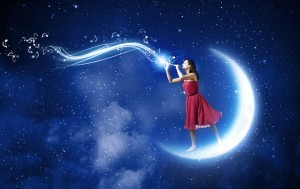 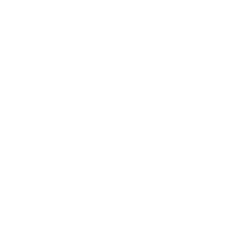 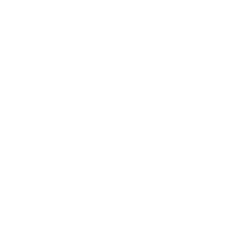 Якщо ви спатимете менше ніж 7 годин на добу, то підвищите ризик розвитку хронічних захворювань, зокрема:
діабету
серцево-судинних захворювань, інсульту, високого кров'яного тиску
збільшення ваги та ожиріння
порушення імунної системи
погіршення психічного здоров'я, депресії
Також недостатня кількість сну може вплинути на вашу здатність прийняття рішень, збільшити ризик виникнення аварій на дорозі, призвести до помилок.
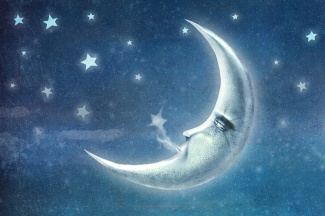 Сон можна порушити в результаті екологічних впливів, інформаційних перевантажень, надмірної роботи. Так виникає безсоння, яке завдає людині страждань. Недосипання або безсоння негативно впливає на функціональний стан людини. Після тривалого безсоння у людей спостерігається мікросон - надзвичайно небезпечне явище, під час якого людина періодично засинає тільки на 1-3 с. Мікросон у водіїв під час руху автомобіля може призвести до автомобільної катастрофи.
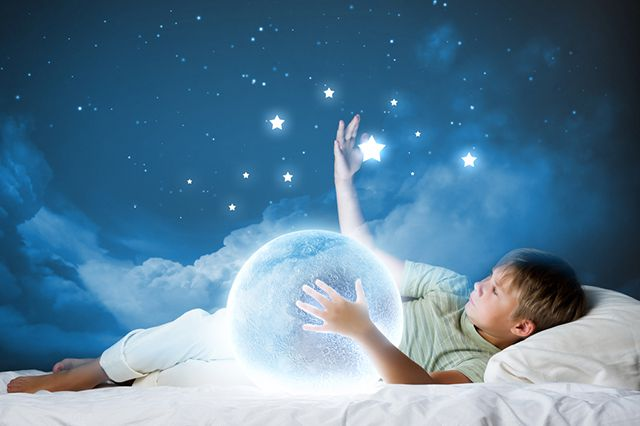 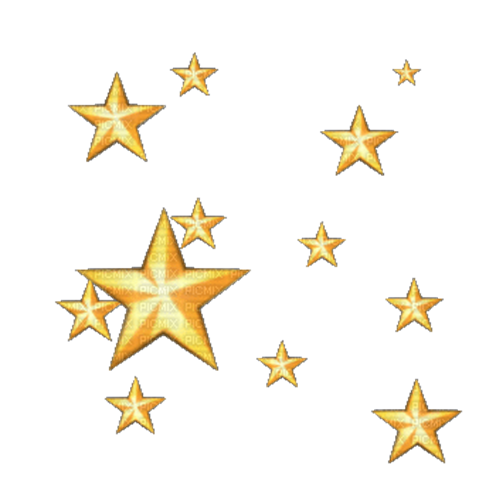 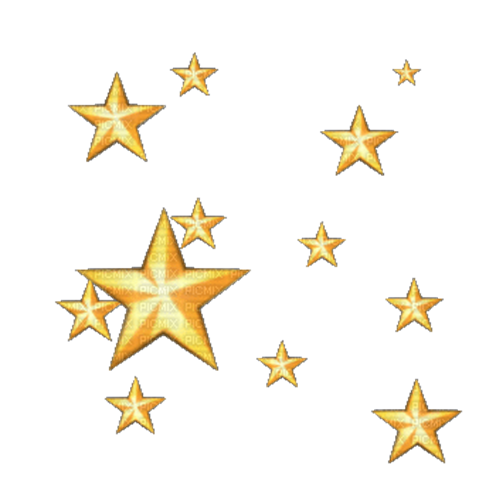 Сон - це функціональний стан організму, під час якого гальмується діяльність кори кінцевого мозку. Сновидіння виникають унаслідок перекомбінації, перегляду інформації, що зберігається в мозку. Тривалість і якість сну в нормі визначається спадковою схильністю. «Біологічний годинник» - це генетично запрограмований механізм одночасної діяльності організму зі змінами дня і ночі. Порушення сну може призвести до безсоння. Боротися із цим станом допомагають прогулянки на свіжому повітрі перед сном, заняття спортом.
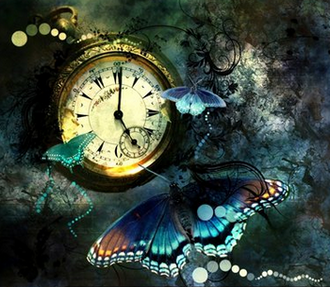